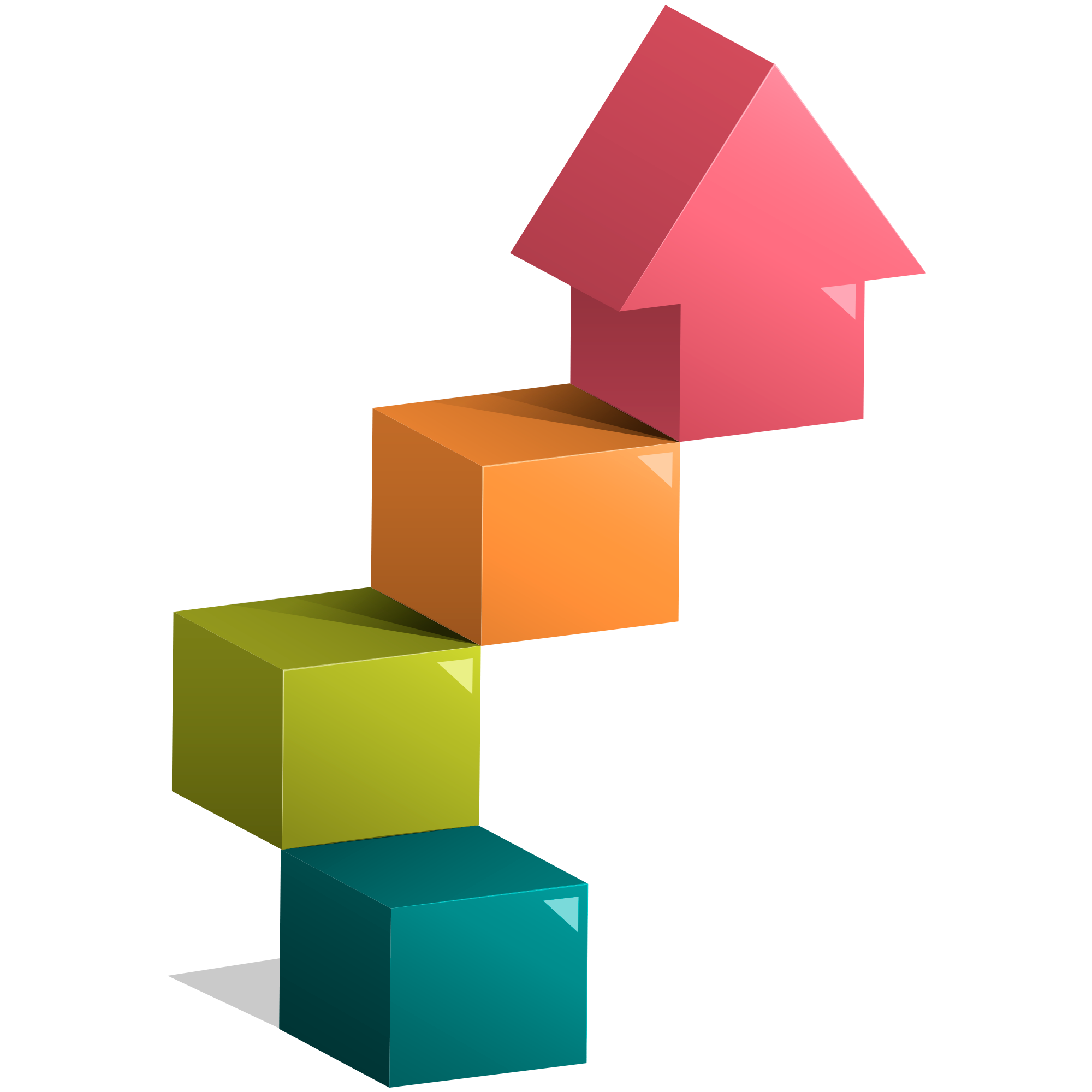 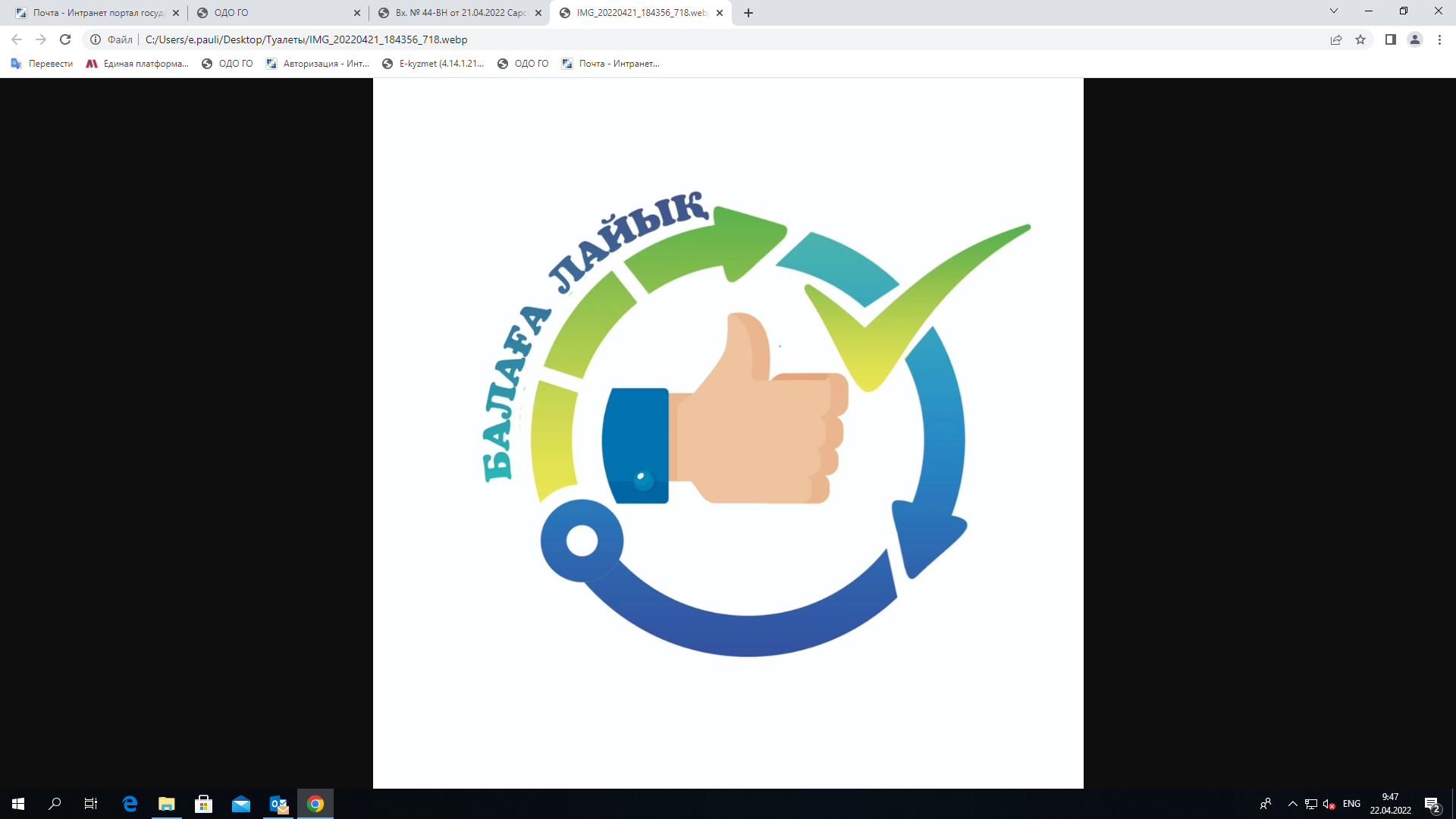 #БалағаЛайық
ЭТАП 3
Постчекинг 
С Января 2023 года
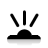 ЭТАП 2
FeedBack SCHOOL
Открытый этап
1 сентября - 20 декабря 2022 года
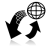 ЭТАП 1
Check your school
Закрытый этап
21 апреля - 25 мая 2022 года
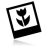 ЭТАП 
Подготовительный
создание Telegram и What’s App, создание рабочей группы, СМИ
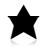 Лозунг «Помоги школе стать лучше!»
ЭТАП 
Подготовительный
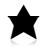 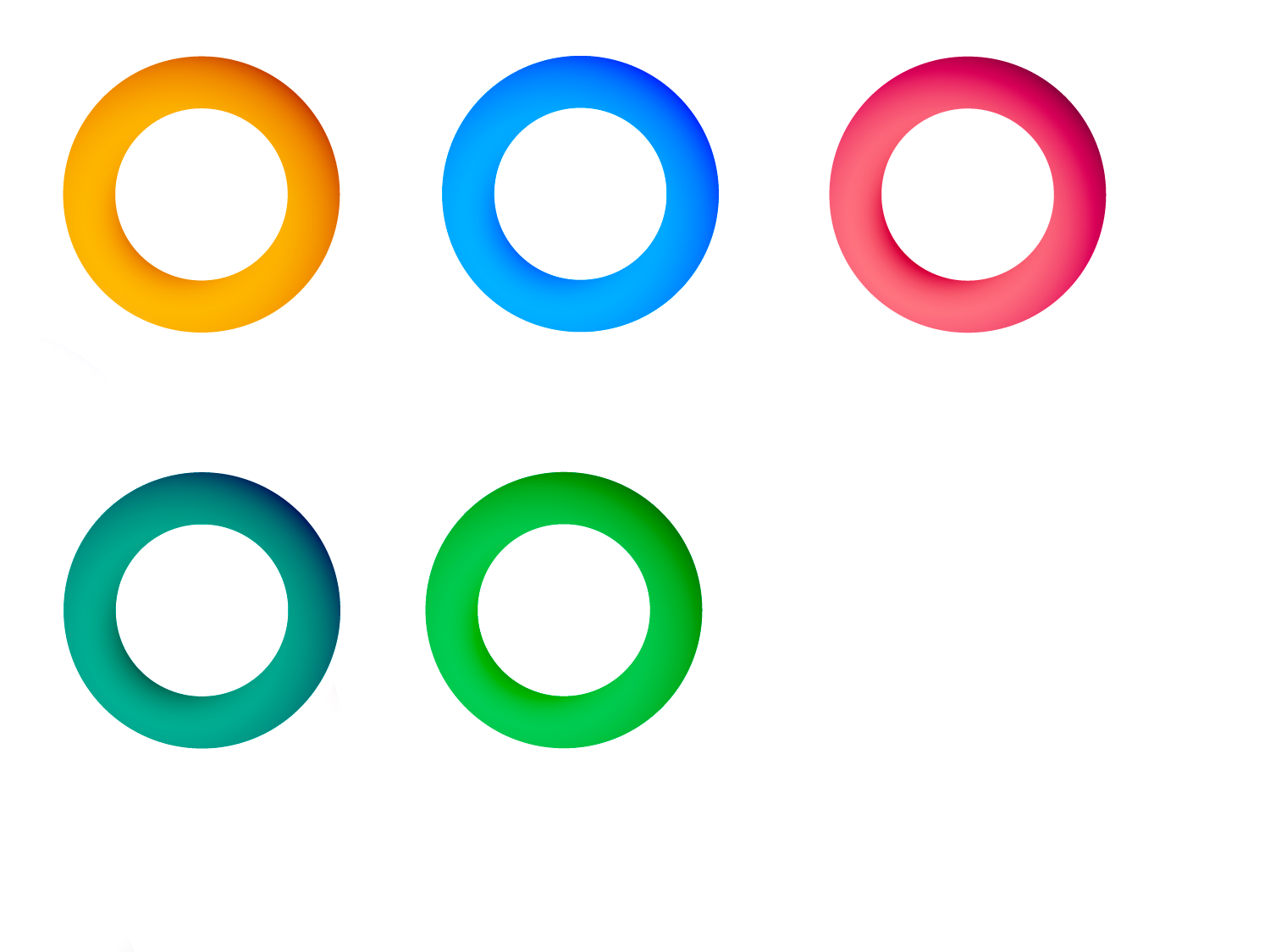 создание 
чата в мессенджерах Telegram (QR-код) и What’s App
8 700 699 0446
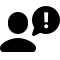 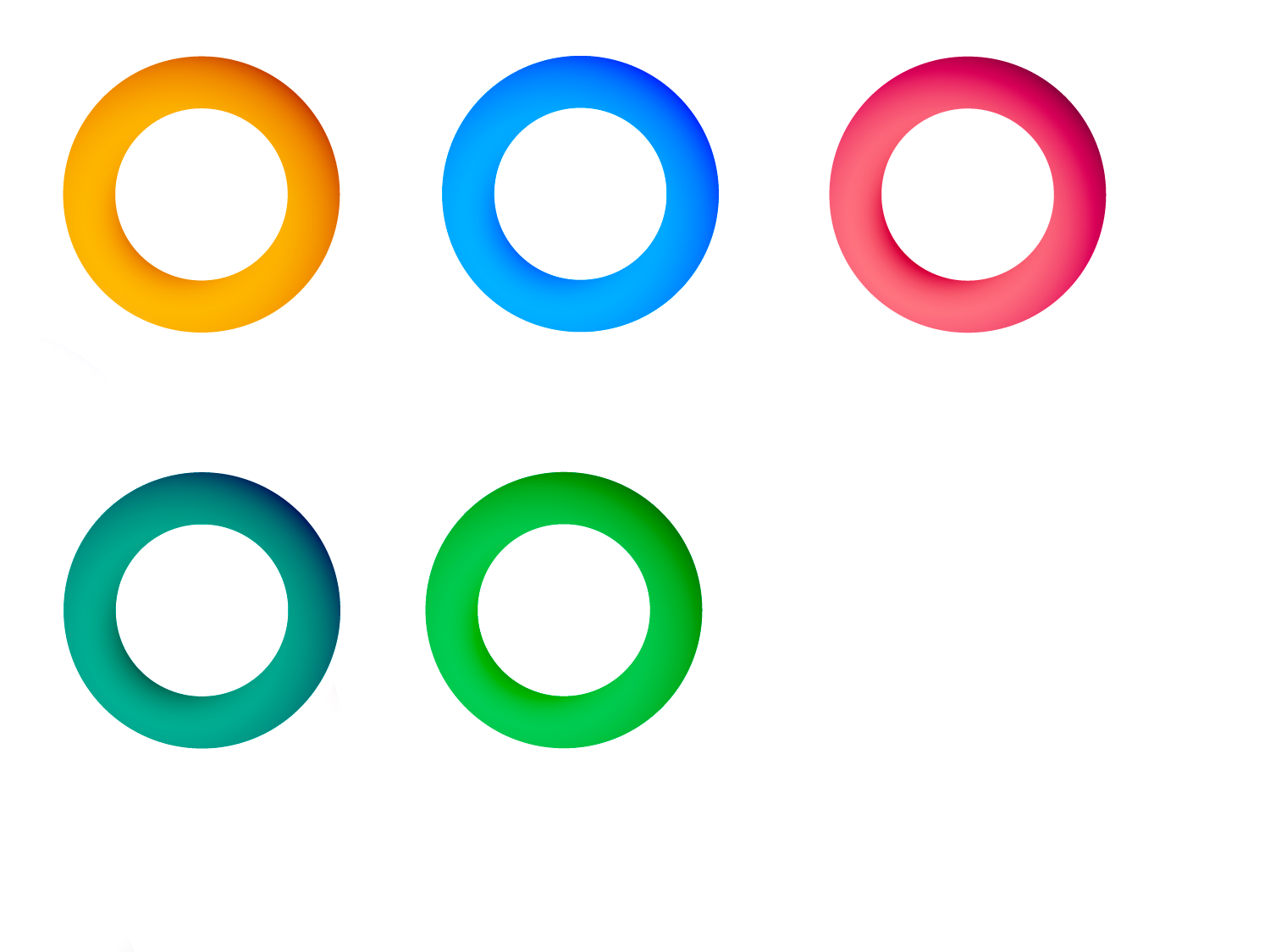 привлечение 
к участию в акции учащихся, родительской общественности
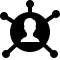 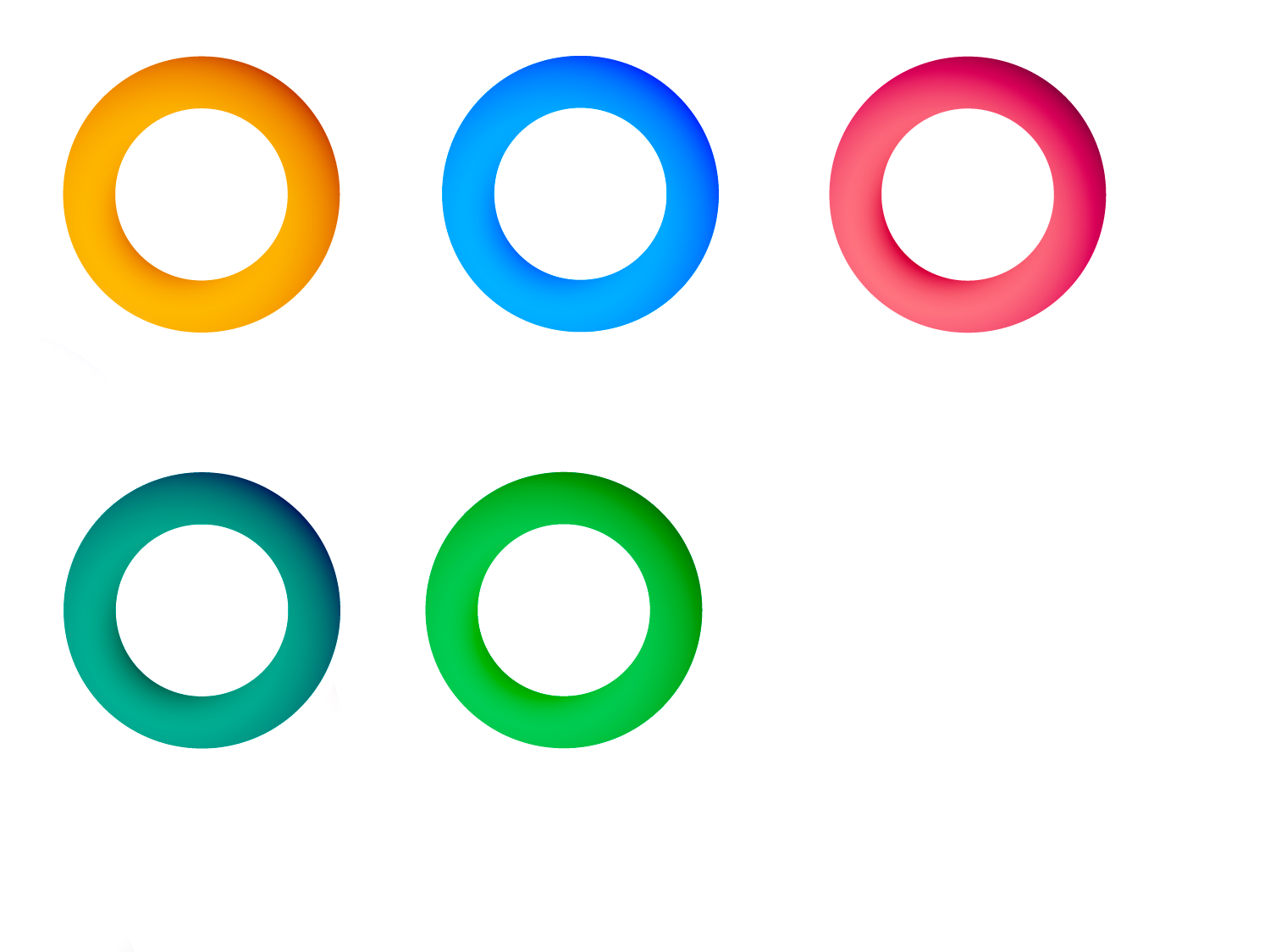 Информационная работа
пресс-релиз в СМИ и соцсетях
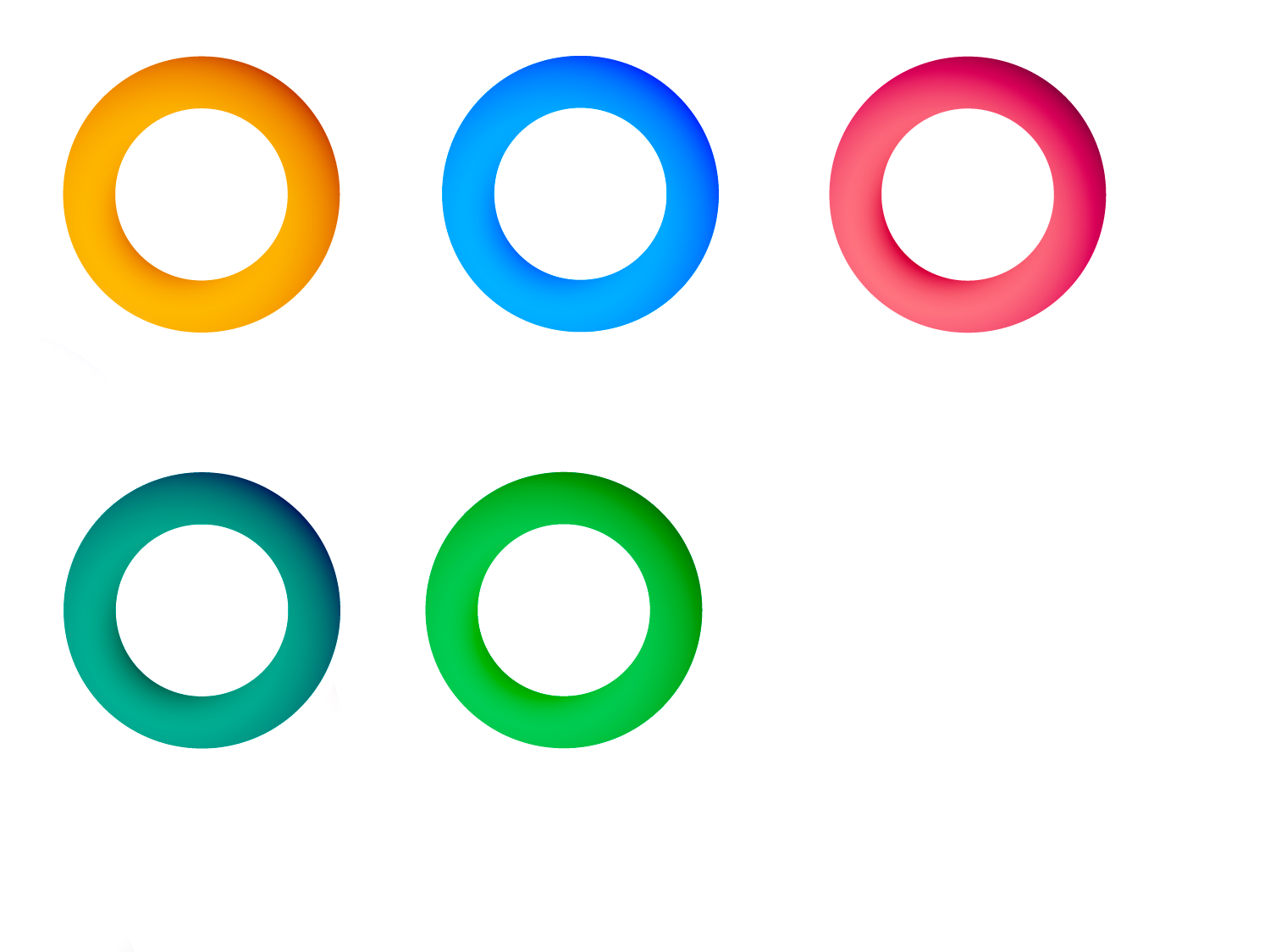 создание 
рабочей группы из числа сотрудников КОПД, НПО
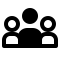 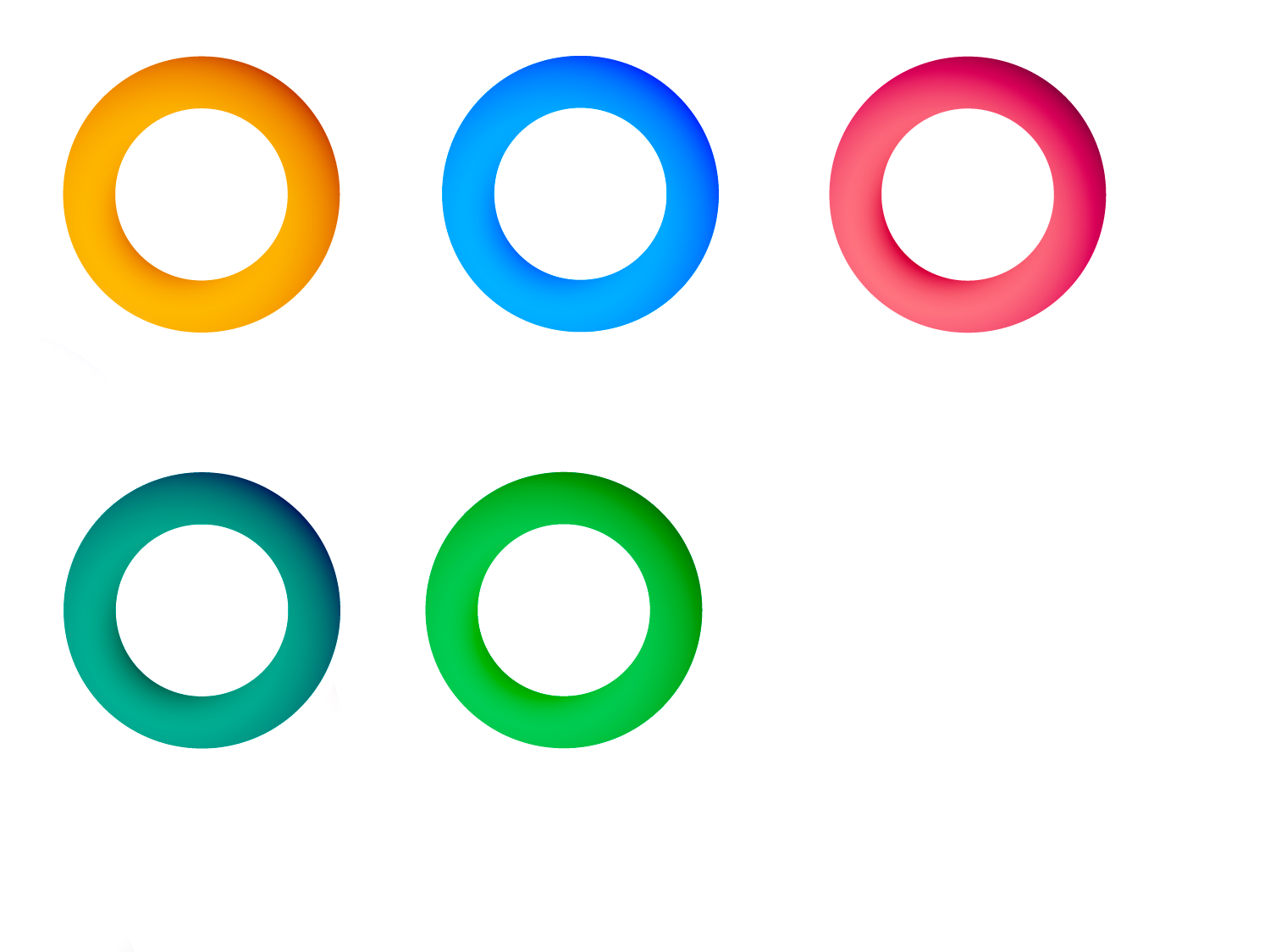 формирование критериев оценки к состоянию и качеству столовых и санитарных узлов
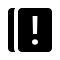 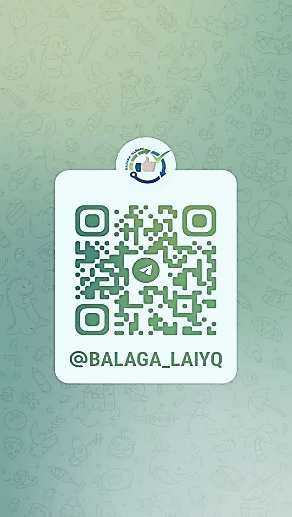 #БалағаЛайық
ЭТАП 1
Check your school
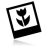 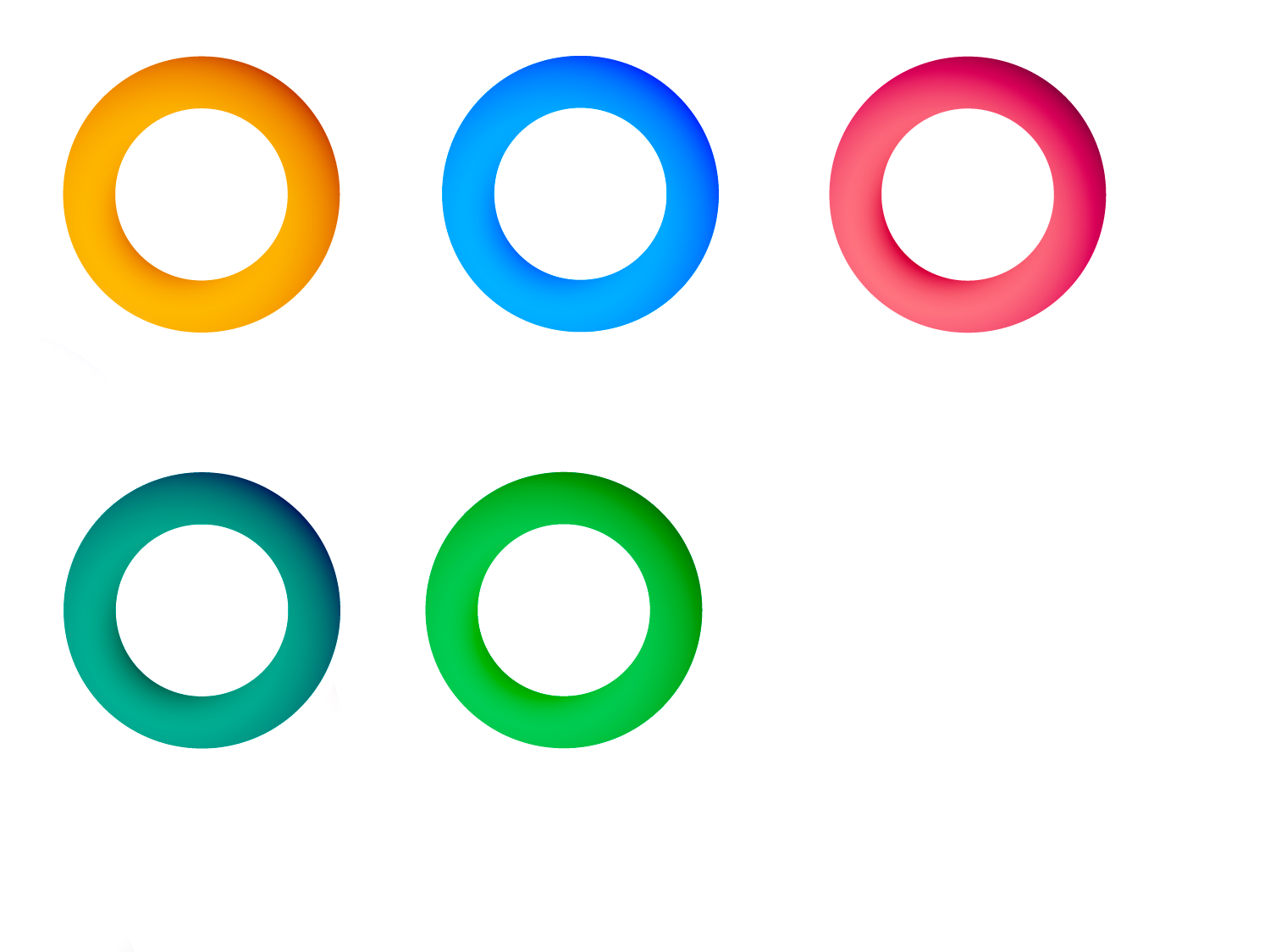 «Чекни» и сфотографируй
столовую/туалет
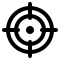 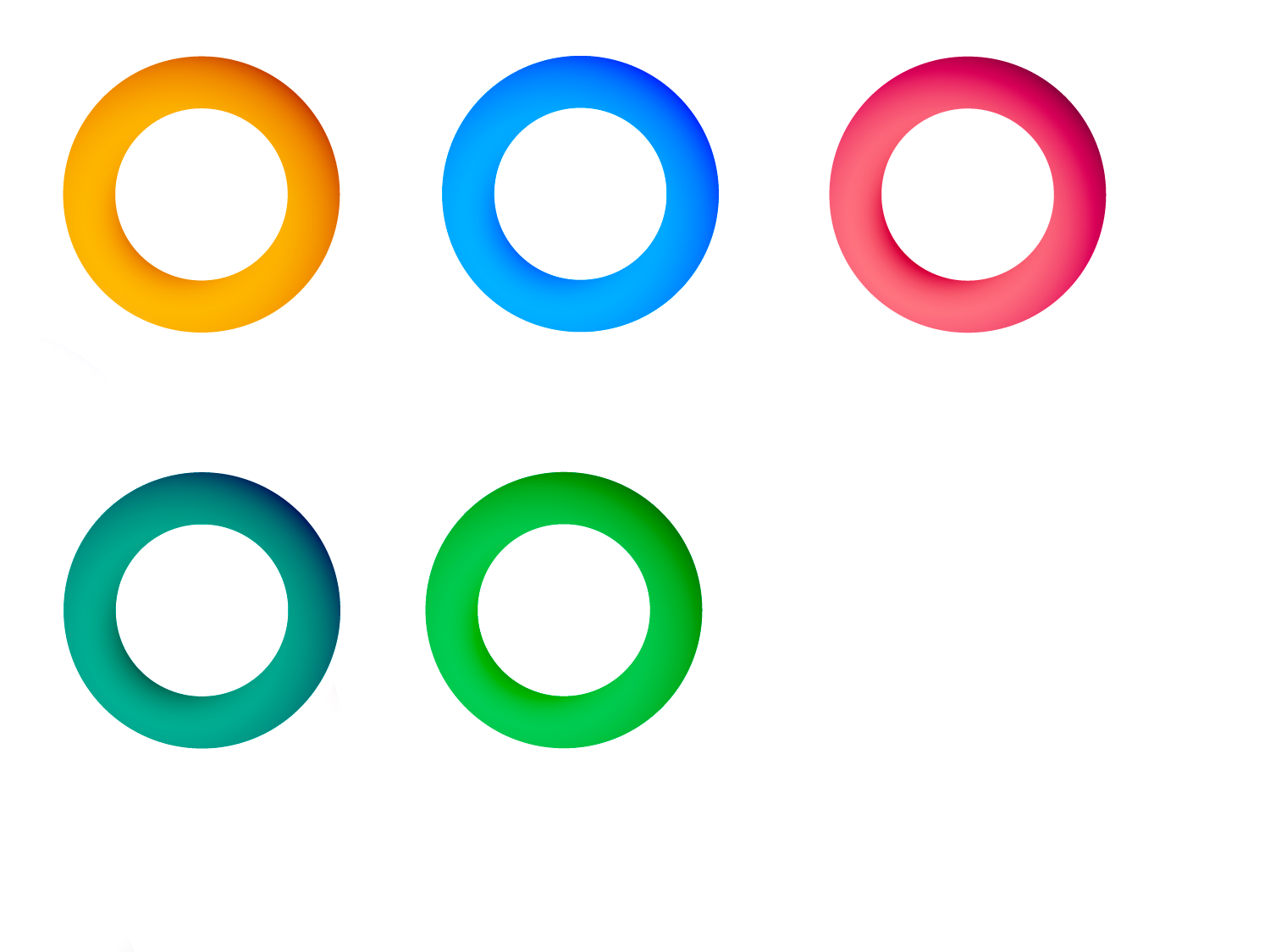 Рабочая группа направит рекомендации по улучшению ситуации
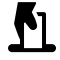 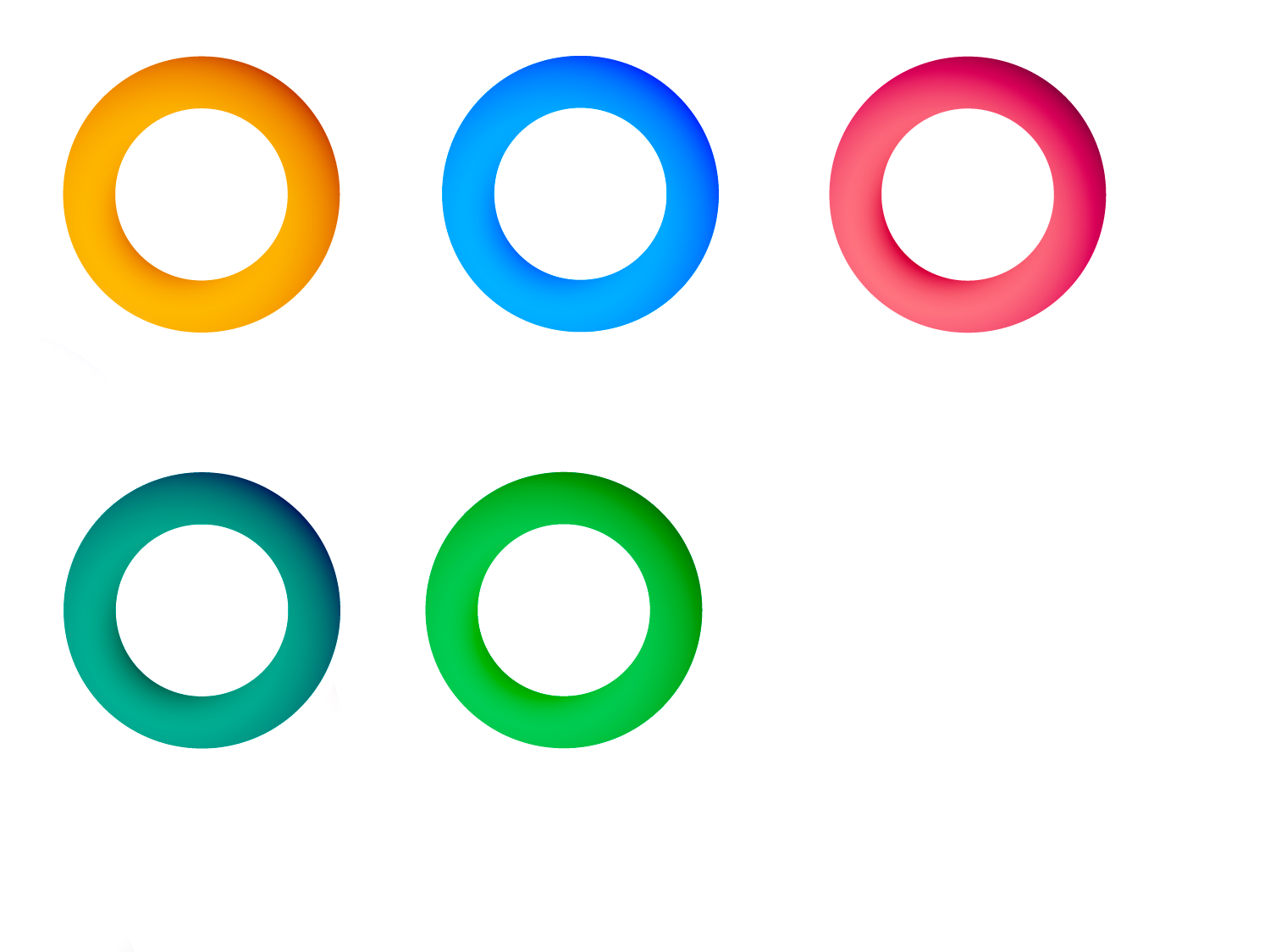 Отправь на единый номер 8 700 699 0446 What’s App или Telegram с указанием адреса
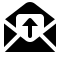 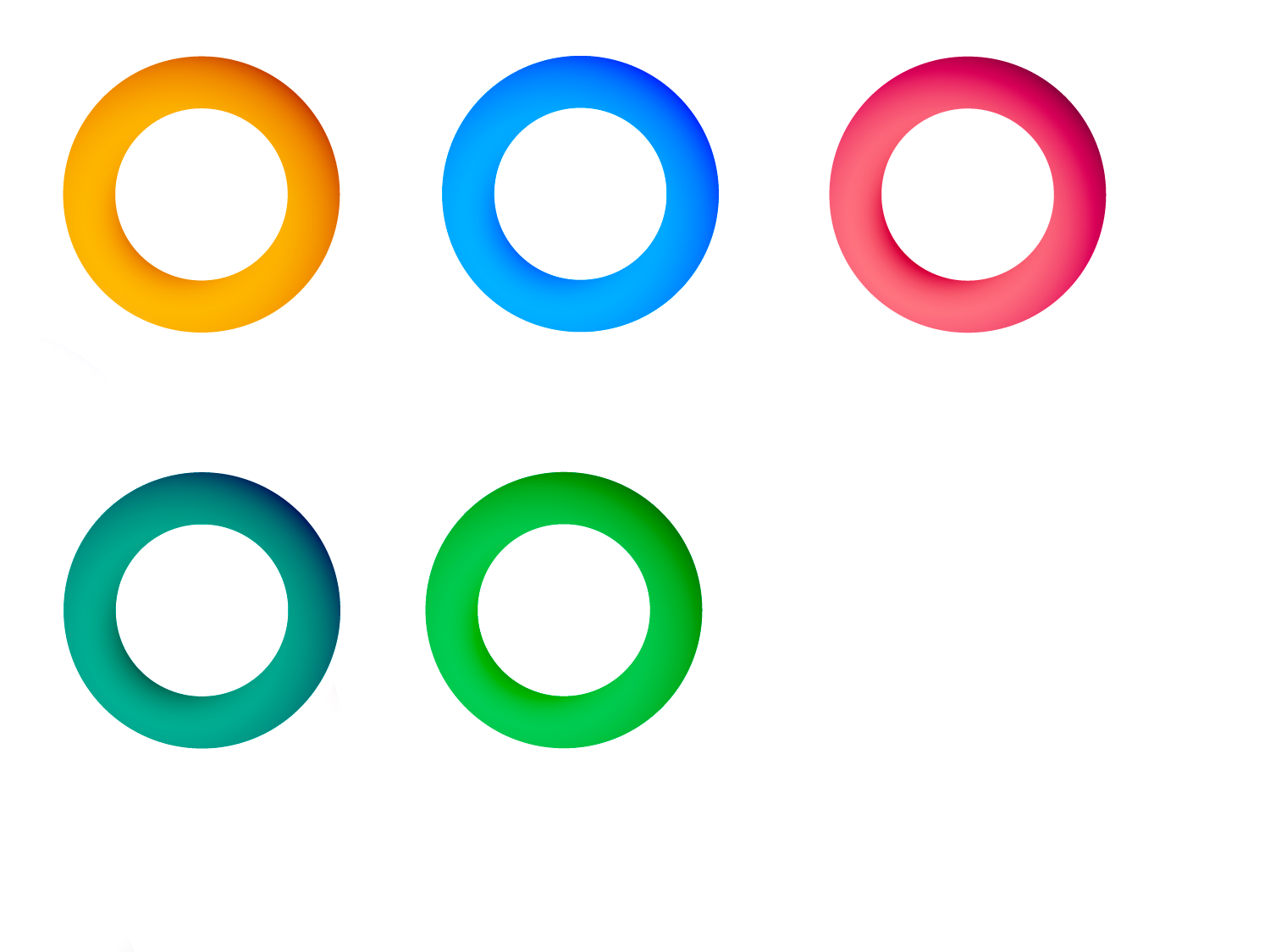 Школа вместе с МИО устраняет замечания
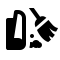 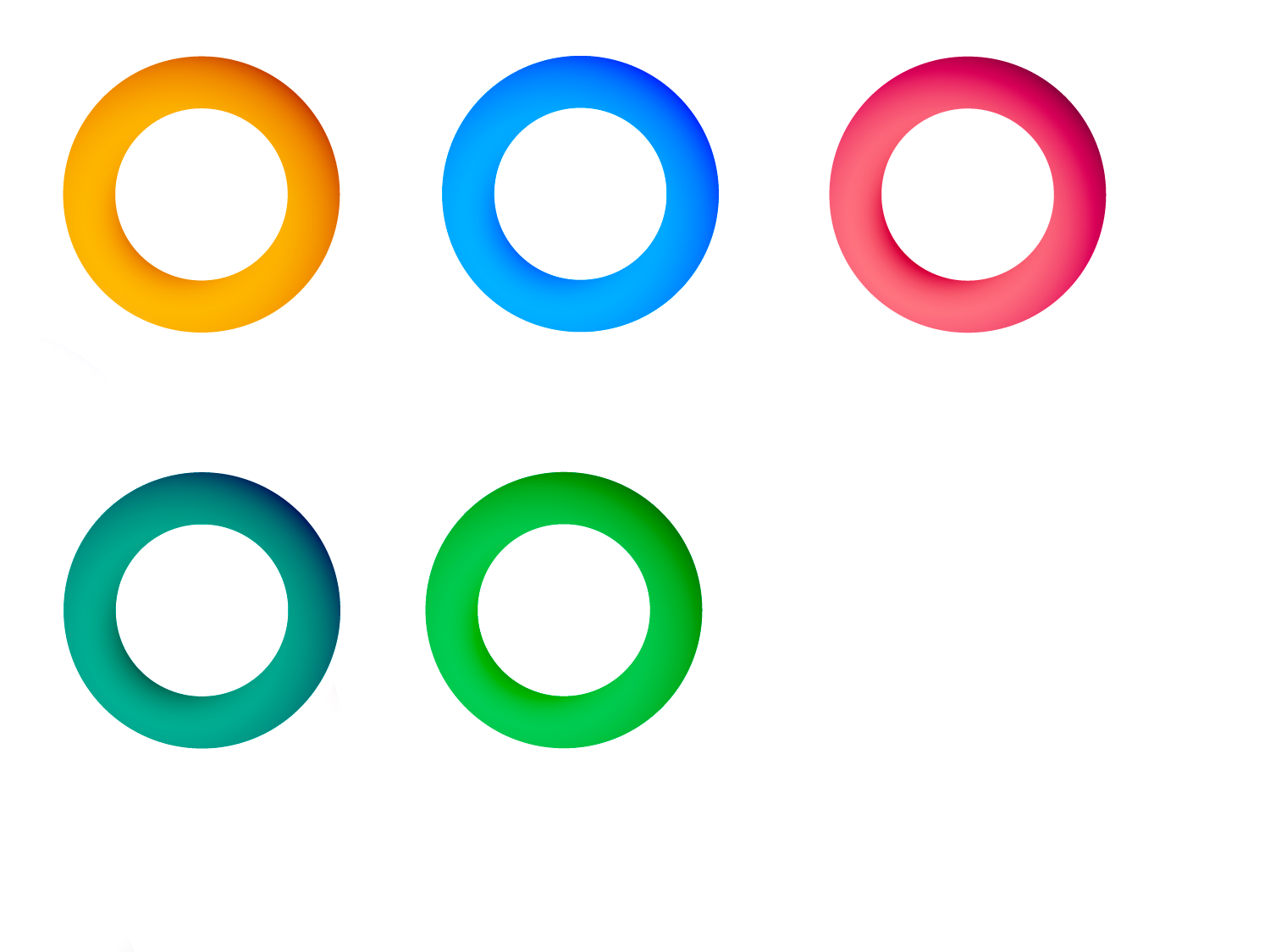 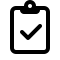 Рабочая группа проанализирует
Ты сделал свою школу лучше!
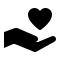 #БалағаЛайық
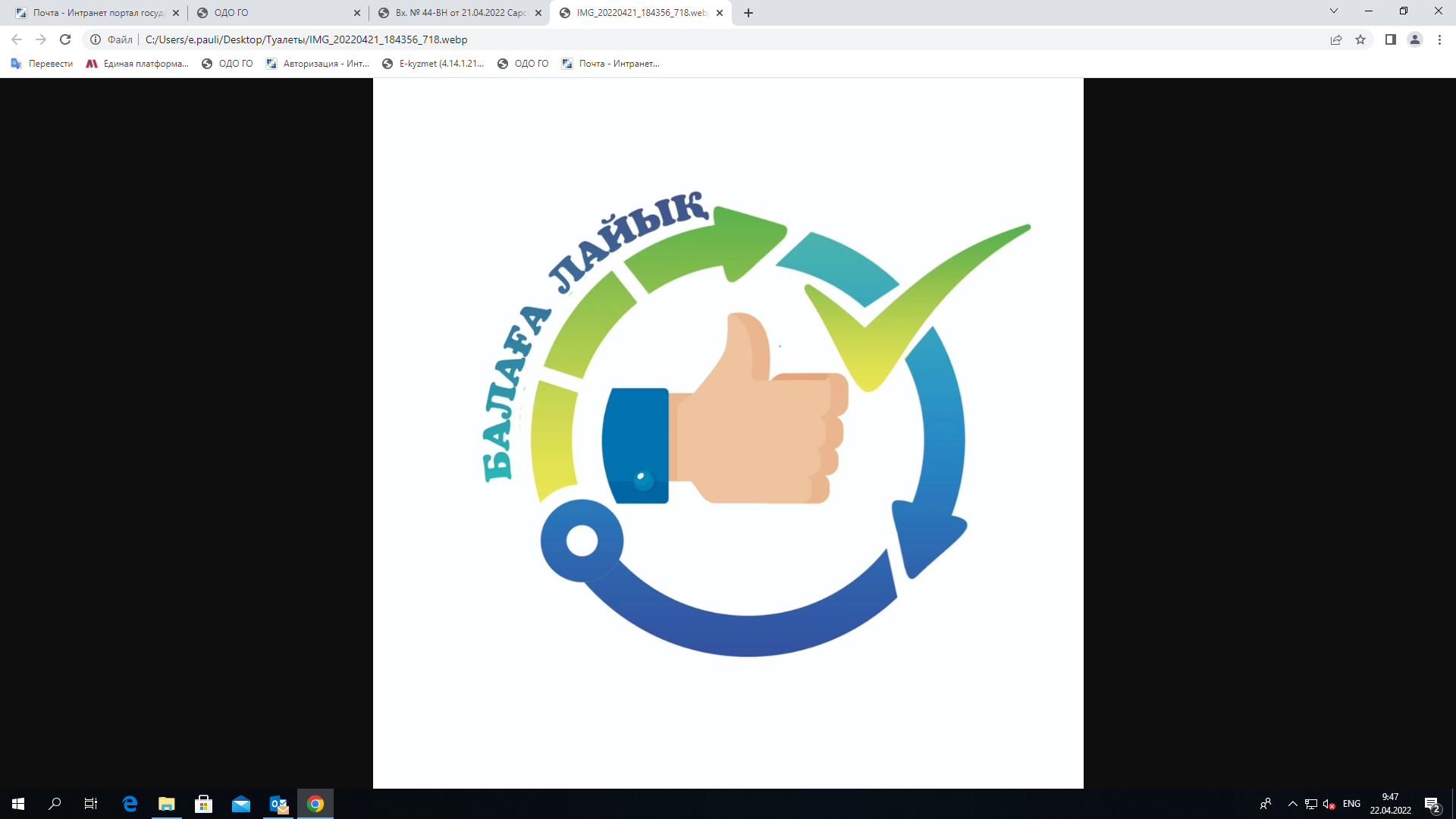 ВИЗУАЛИЗАЦИЯ ДЛЯ УЧАСТНИКОВ
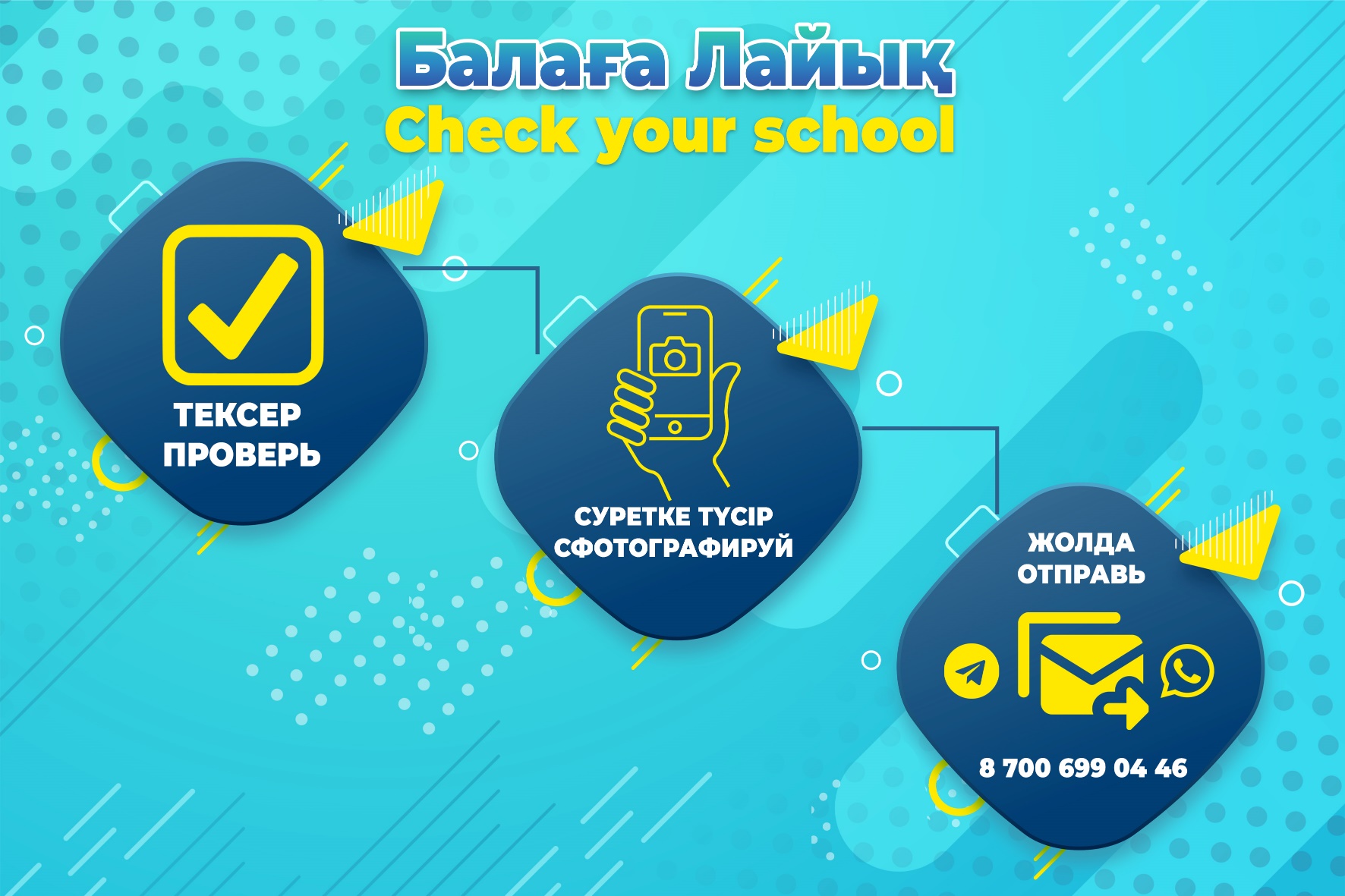 ЭТАП 2
FeedBack SCHOOL
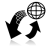 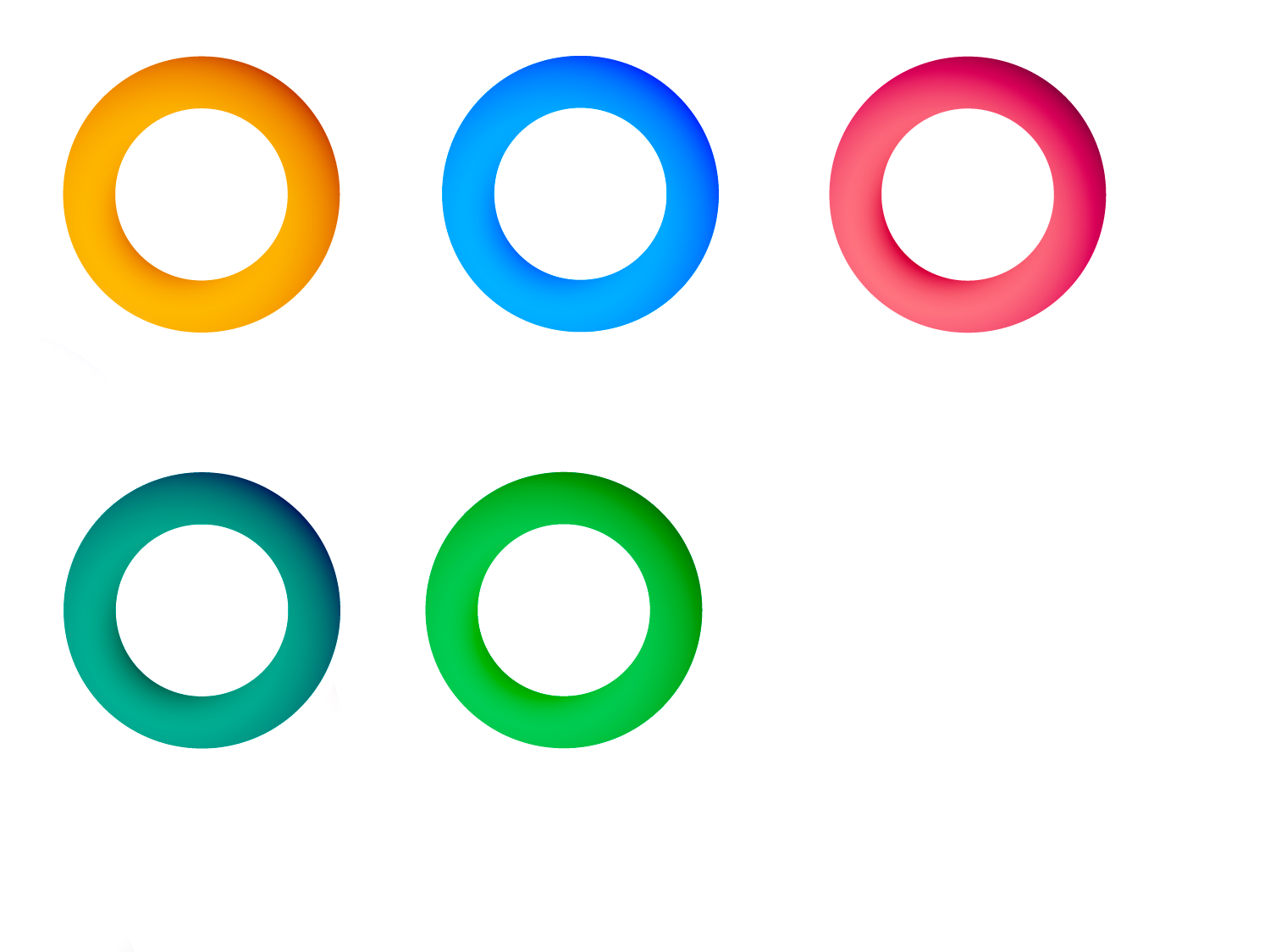 «Чекни» и сфотографируй
столовую/туалет
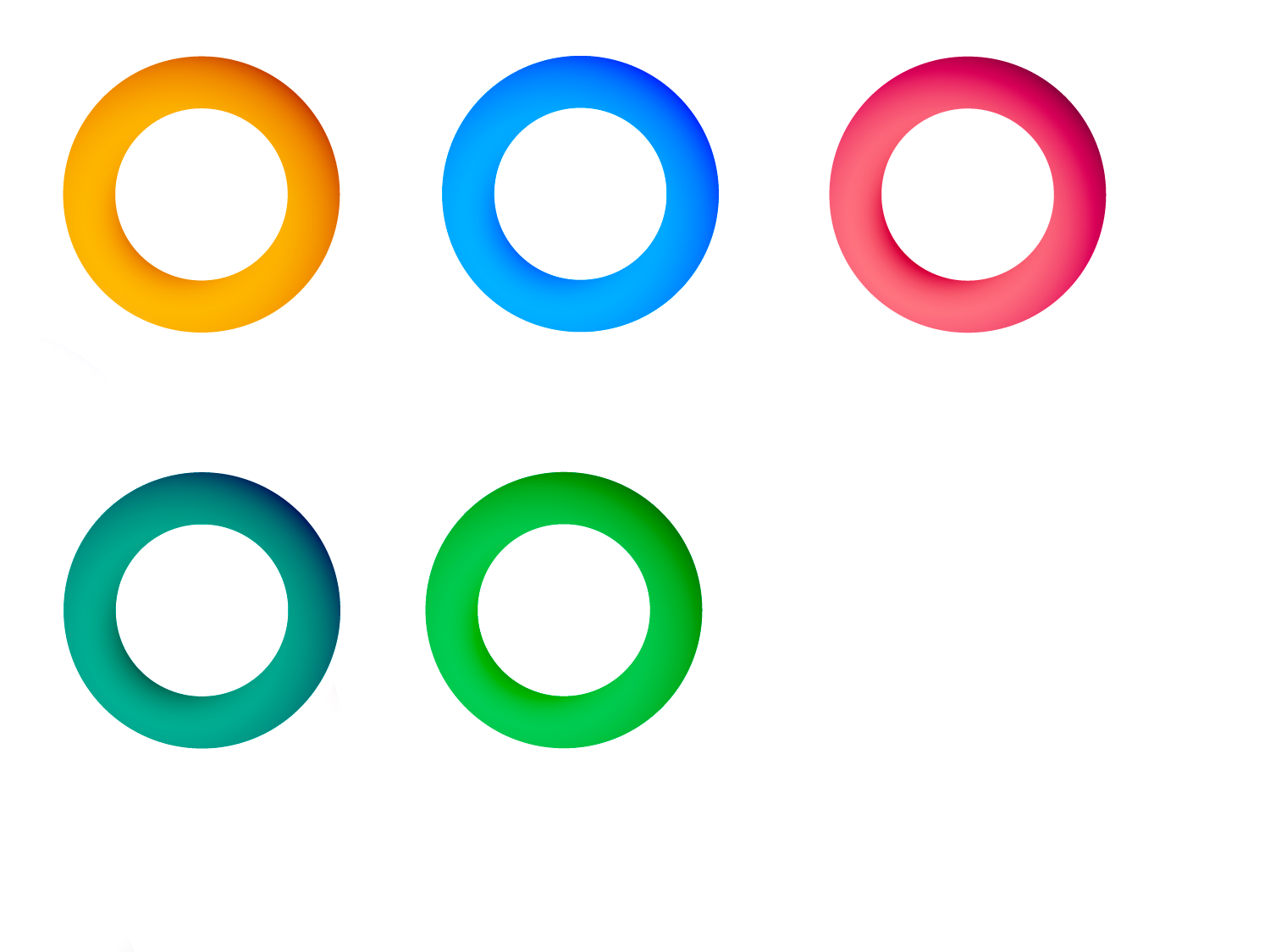 Рабочая группа направит рекомендации по исправлению ситуации
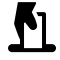 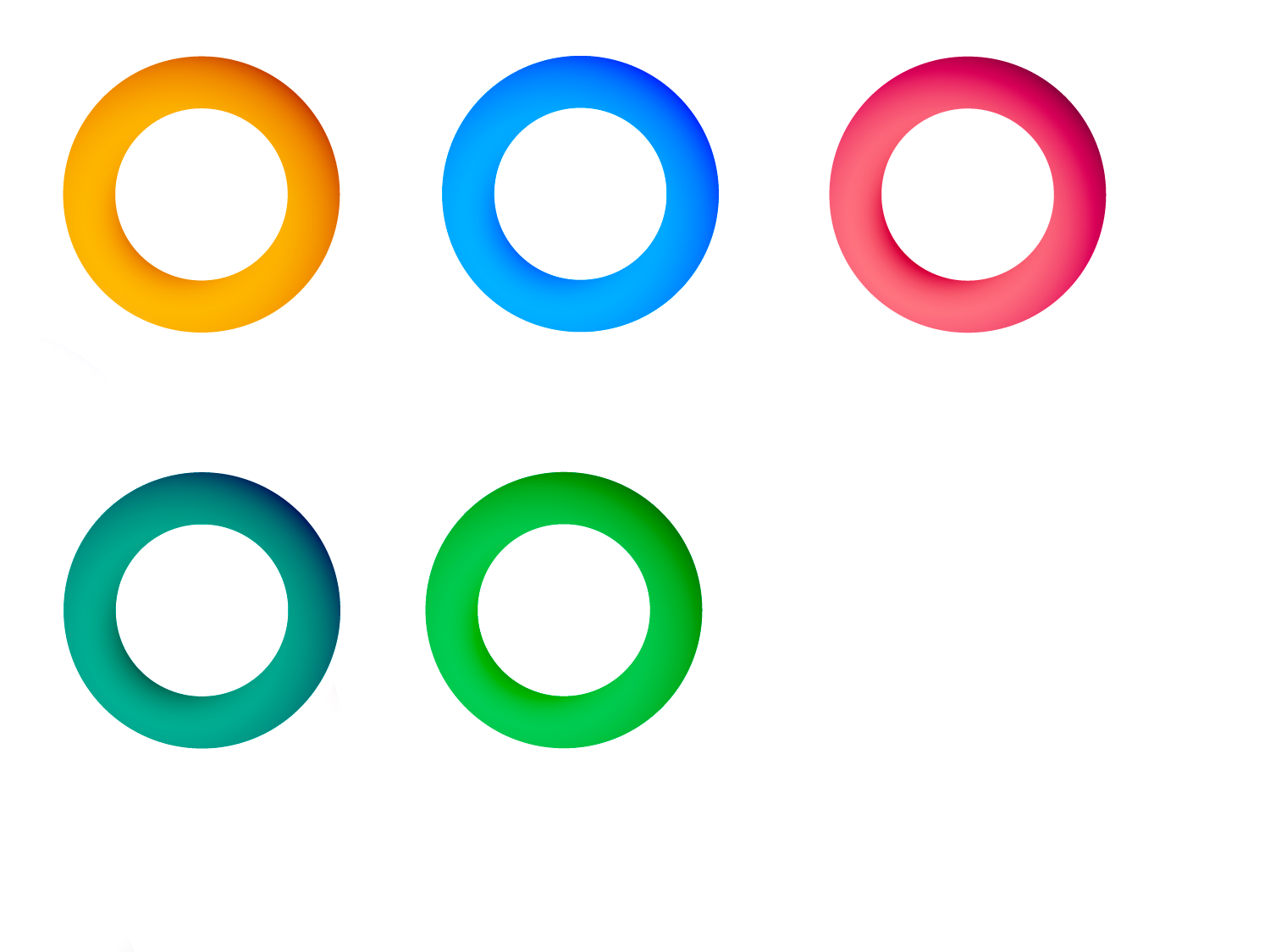 опубликуй в социальных сетях Instagram и Tiktok с хэштегом #БалағаЛайық #Balagalaiyq
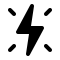 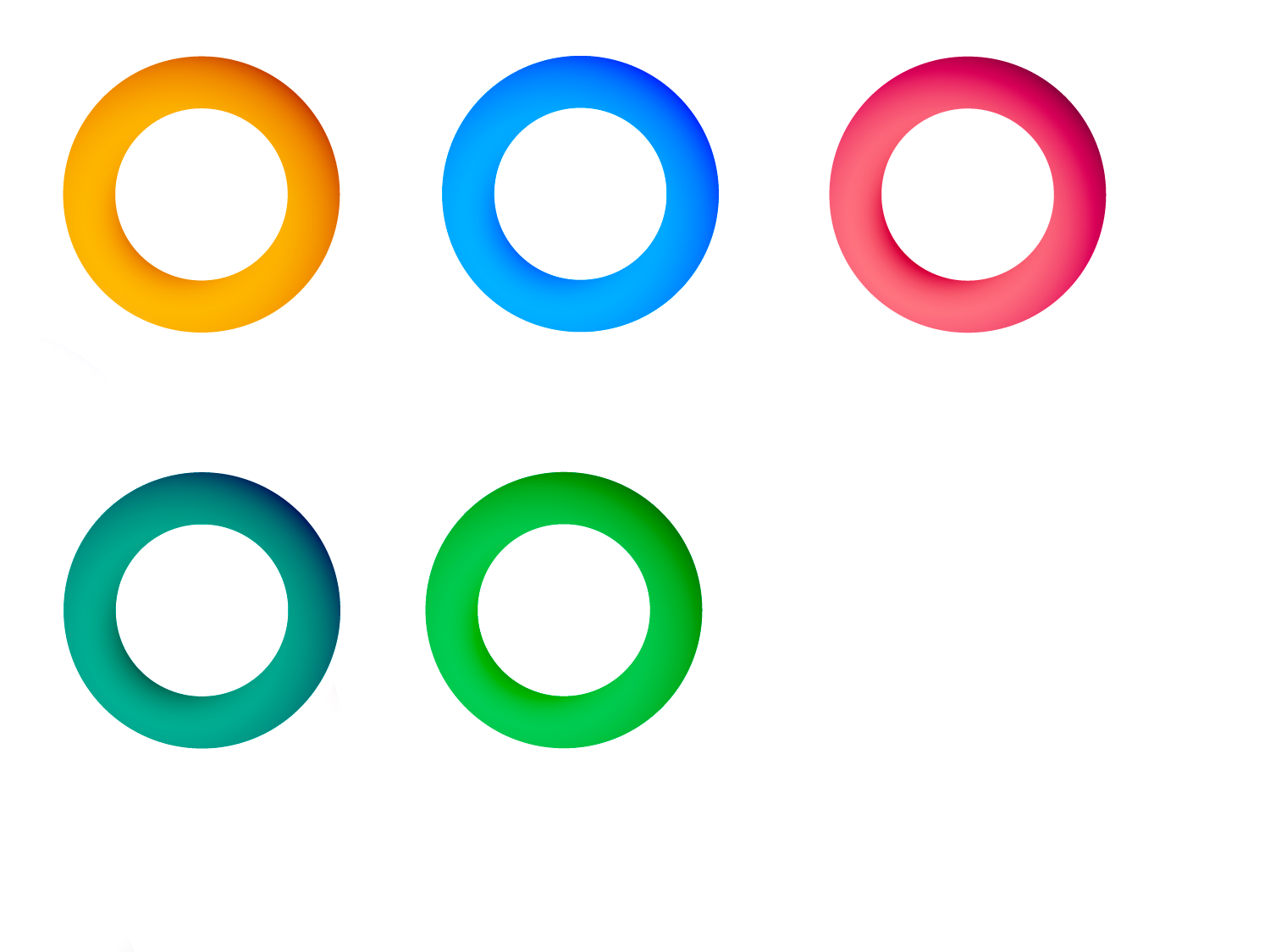 Школа вместе с МИО устраняет замечания
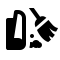 Рабочая группа проанализирует и сравнит с данными ЭТАПА «Check your school»
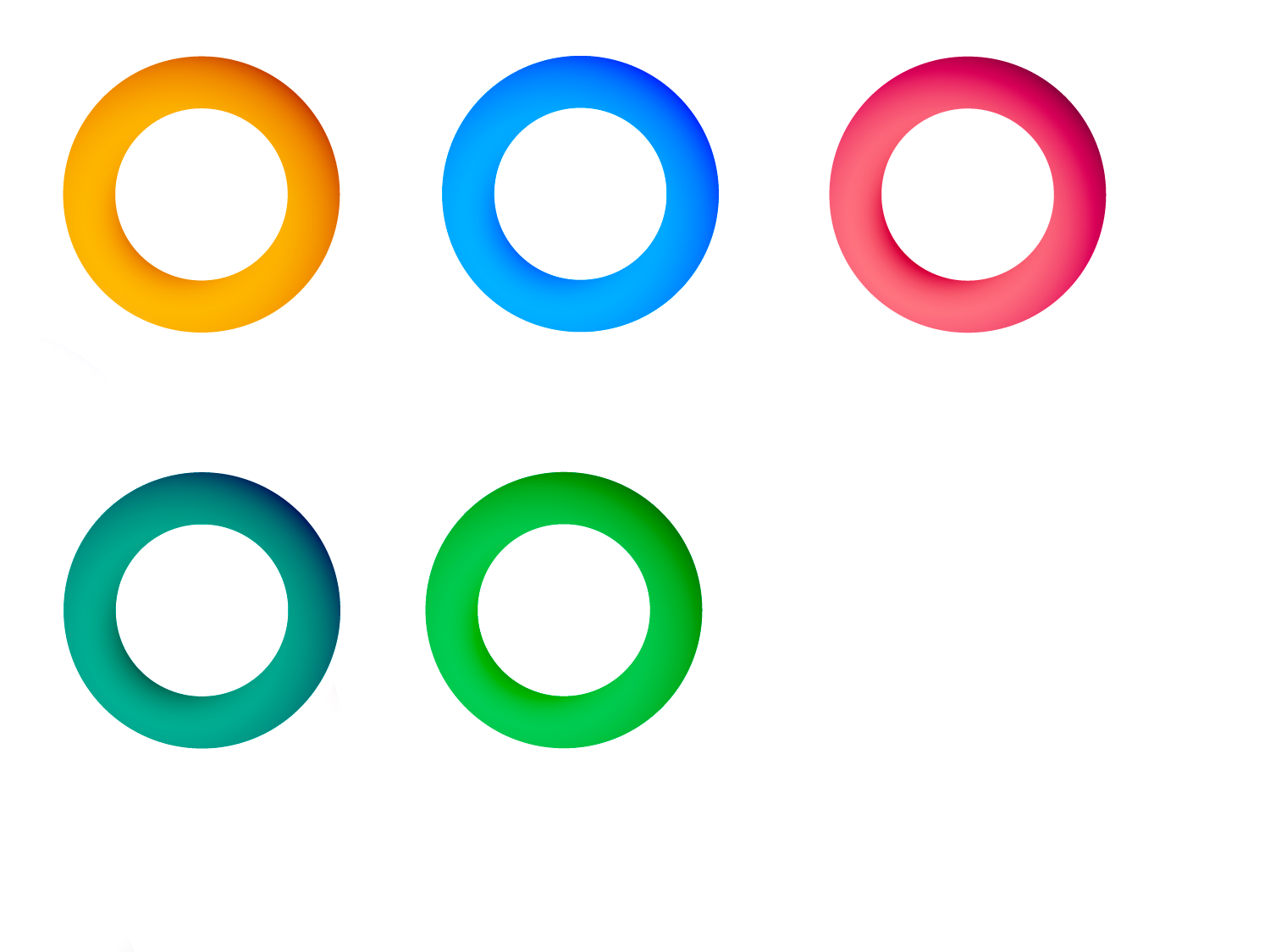 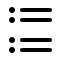 Ты сделал свою школу лучше!
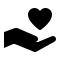 #БалағаЛайық